Peter Guttorp: Friend and Colleague through Many Adventures — inside and outside the walls of academia
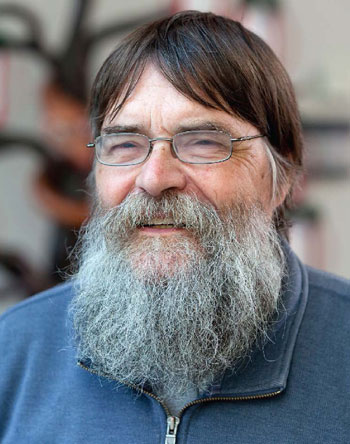 or
Travels with Peter
or
Peter Guttorp:  “Renaissance Man” / “Polymath”
[Speaker Notes: Trying to put together something about Peter for a meeting like this is a little difficult because everyone here knows Peter!  But with the help of his CV, Facebook, and photos of my own, here we go.]
Renaissance Man / Polymath
“Renaissance Man”  or “Polymath” (from Wikipedia):
 is a person whose expertise spans a significant number of different subject areas; such a person is known to draw on complex bodies of knowledge to solve specific problems.
Polymaths include the great thinkers of the Renaissance and the Enlightenment who excelled at several fields in science and the arts.
"Renaissance man" was first recorded in written English in the early 20th century.[4] It is now used to refer to great thinkers living before, during, or after the Renaissance. Leonardo da Vinci has often been described as the archetype of the Renaissance man, a man of "unquenchable curiosity" and "feverishly inventive imagination".[5]
[Speaker Notes: I’ll get to the Travels with Peter, but let me start with the “Renaissance Man” or “Polymath”.  Now I’m not going to put Peter in the same class as Leonardo da Vinci.  And, in fact, I know that many of you have expertise and interests in diverse fields, but I think that Peter’s are pretty compelling evidence for classifying him as a Renaissance Man or Polymath.]
Areas of Peter’s interest and expertise:

Journalism
B. Journ., College of Journalism, Stockholm, Sweden, 1969.
Music
1972-74 Junior high school teacher in music and mathematics, Sweden
Sports
Too numerous to name, but see photos
Sciences
See the agenda for this workshop!
Statistics
See the agenda for this workshop!
[Speaker Notes: I have nothing really to document his background in journalism, but there is plenty of support for everything else here.  One of our grad students recently reminded me of the John Tukey quote: “The best thing about being a statistician is that you get to play in everyone’s backyard.”  Peter has spend a lot of his time in the backyards of environmental and biological scientists.]
Academics:
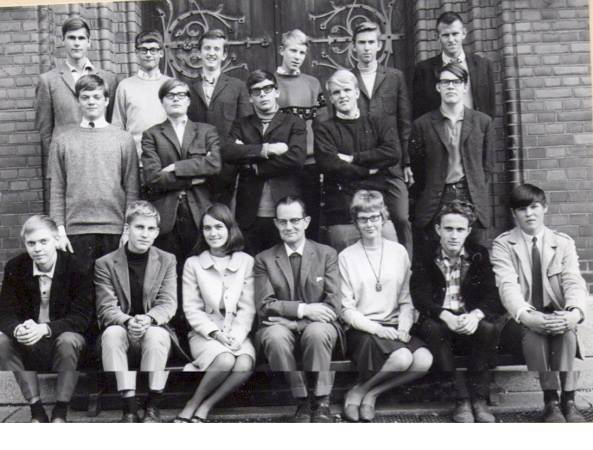 [Speaker Notes: Yes, Peter went to school in Sweden and the US and got some awards (like Phi Beta Kappa)]
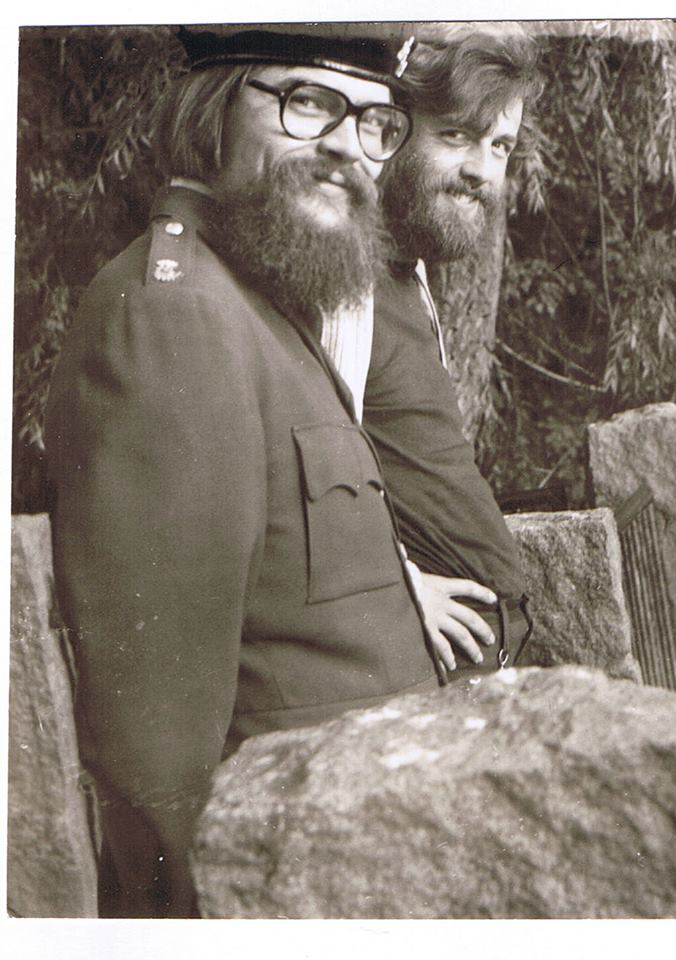 [Speaker Notes: Just wanted to throw this photo from his formative years into the bunch.]
A small subset of Peter’s Honors:
J. S. Hunter lecture, The International Environmetric Society.
Medallion lecturer, Joint Statistical Meeting, Montreal.
Chalmers Jubilee Professor
Constance Van Eeden lecturer, University of British Columbia.
Fellow of the Institute of Mathematical Statistics
Fellow of the American Statistical Association
Inaugural CANSSI visiting professor, UBC Okanagan.
Nobel Peace Prize (Intergovernmental Panel on Climate Change)

and …
[Speaker Notes: Now let’s present an obligatory, but abbreviated, review of academic highlights and honors.  I wanted to make sure I included all his Canadian honors for this meeting.]
Technologiae doctor honoris causa, Lund University.
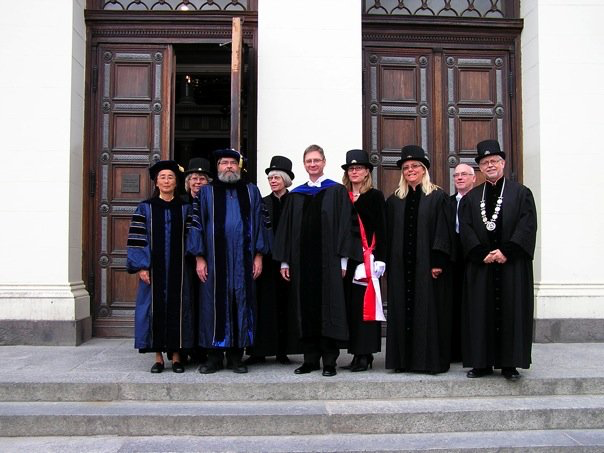 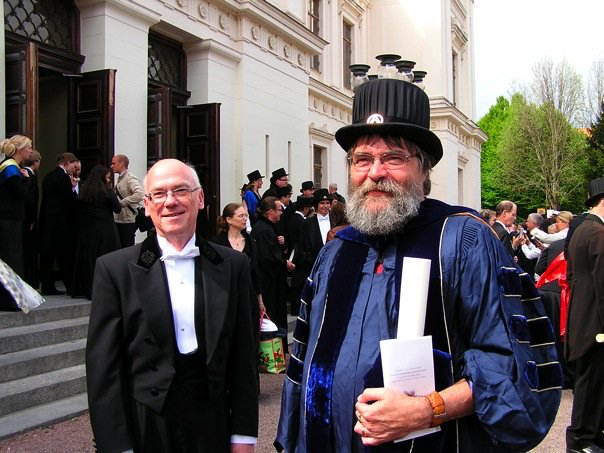 Peter’s professional roles in service to Statistics, Science and Society, are way too numerous to summarize.  I highlight a few, omitting almost all the associate editorships and the many scientific panels and program committees he has served on.
Member, Precipitation Committee, American Geophysical Union
Member, Panel on Spatial Statistics, National Research Council
Contributor, Intergovernmental Panel on Climate Change Second Assessment Report: Climate Change 1995
Reviewer, Intergovernmental Panel on Climate Change Third Assessment Report: Climate Change 2001.
Technical director, Nordic Network on Statistical Approaches to Regional Climate Models for Adaptation
President, The International Environmetric Society
Director, National Research Center for Statistics and the Environment (NRCSE)
Co-editor Environmetrics
Member, American Statistical Association Cuba delegation
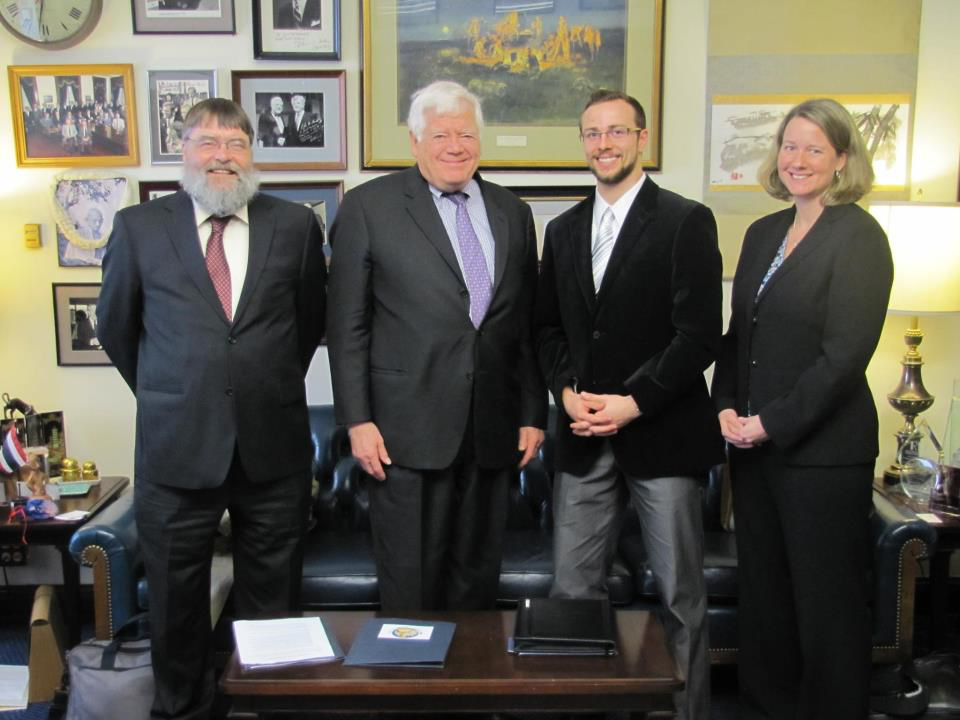 With Congressman Jim McDermott (2012?)
[Speaker Notes: I listed all the above mainly as an excuse to show this photo as a testament to Peter’s efforts to impact actual policy.

Now on to some non-academic interests and shared experiences, or Travels with Peter.]
Music
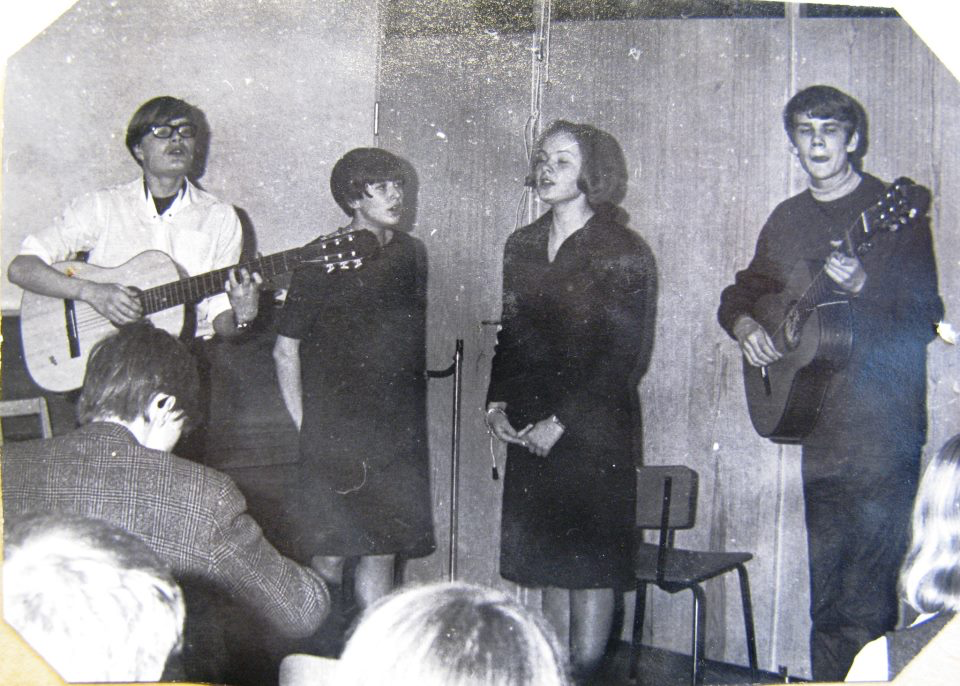 [Speaker Notes: Now on to other interests.  Peter’s family, and in particular his father, had a big influence in his musical background.  I noted that he taught junior high school music.  Here he is performing.]
Sports in our early years in Seattle
Crystal Mt Summit Run -- 1982
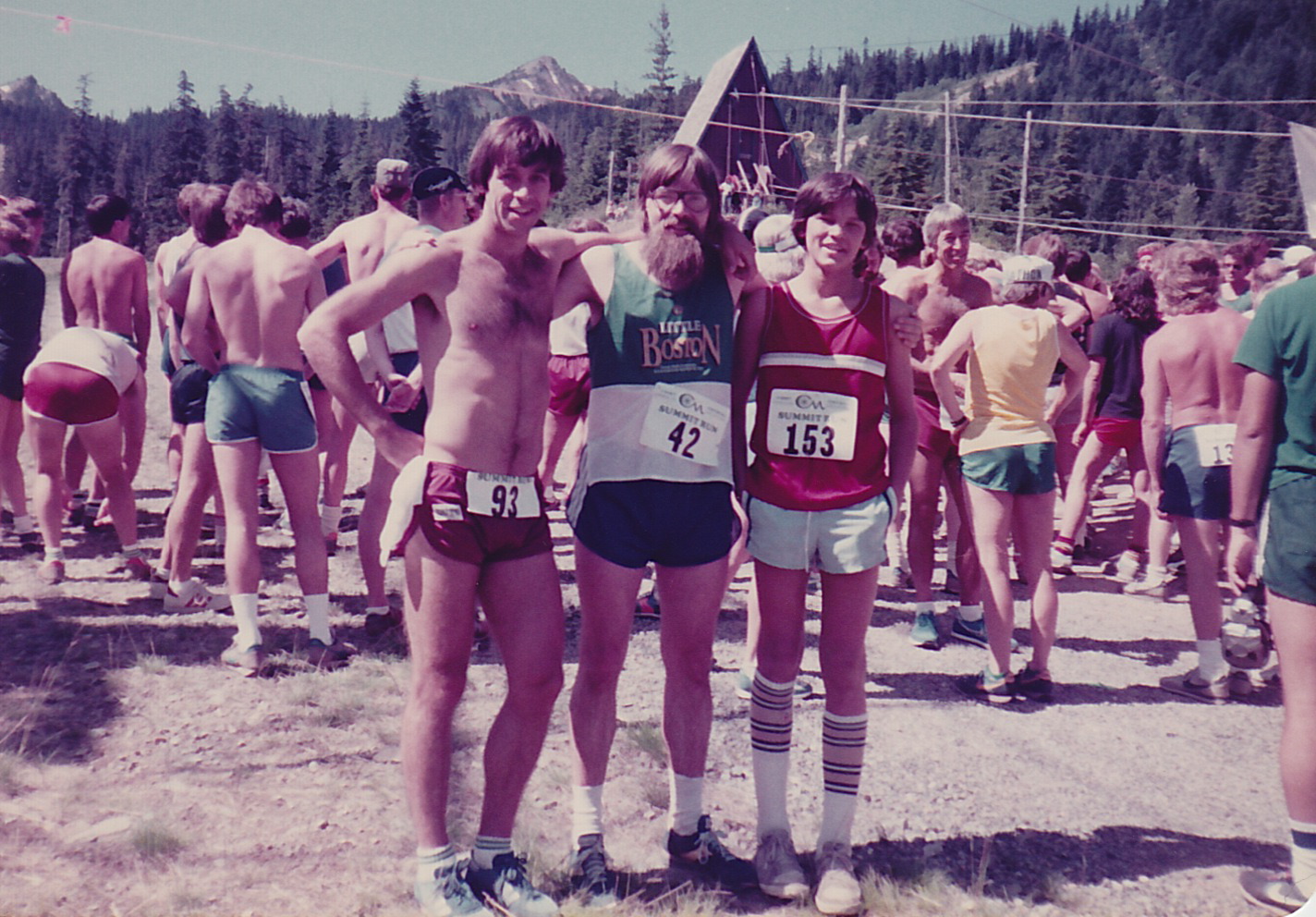 --- 4 miles and 2,500 vertical feet later!
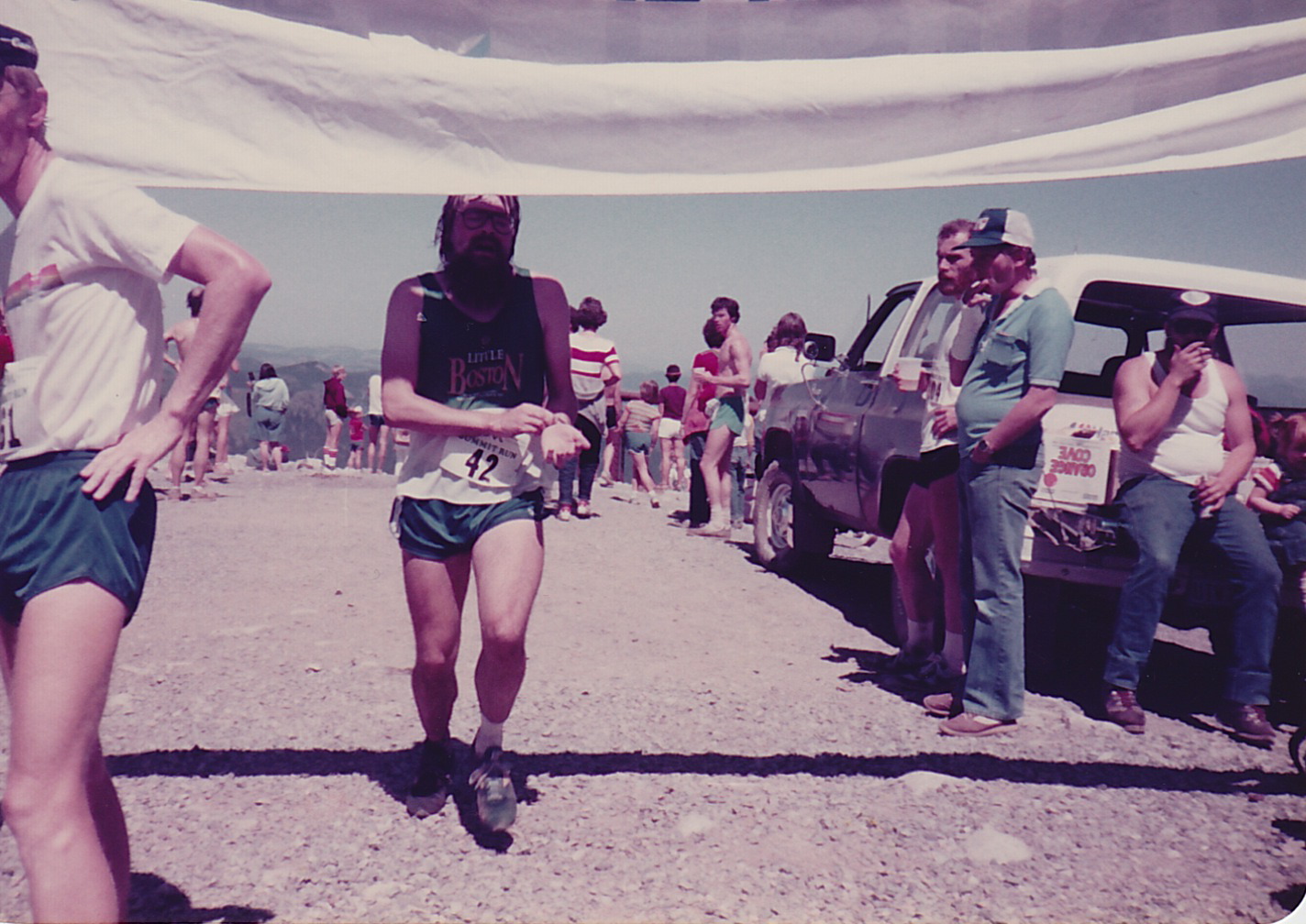 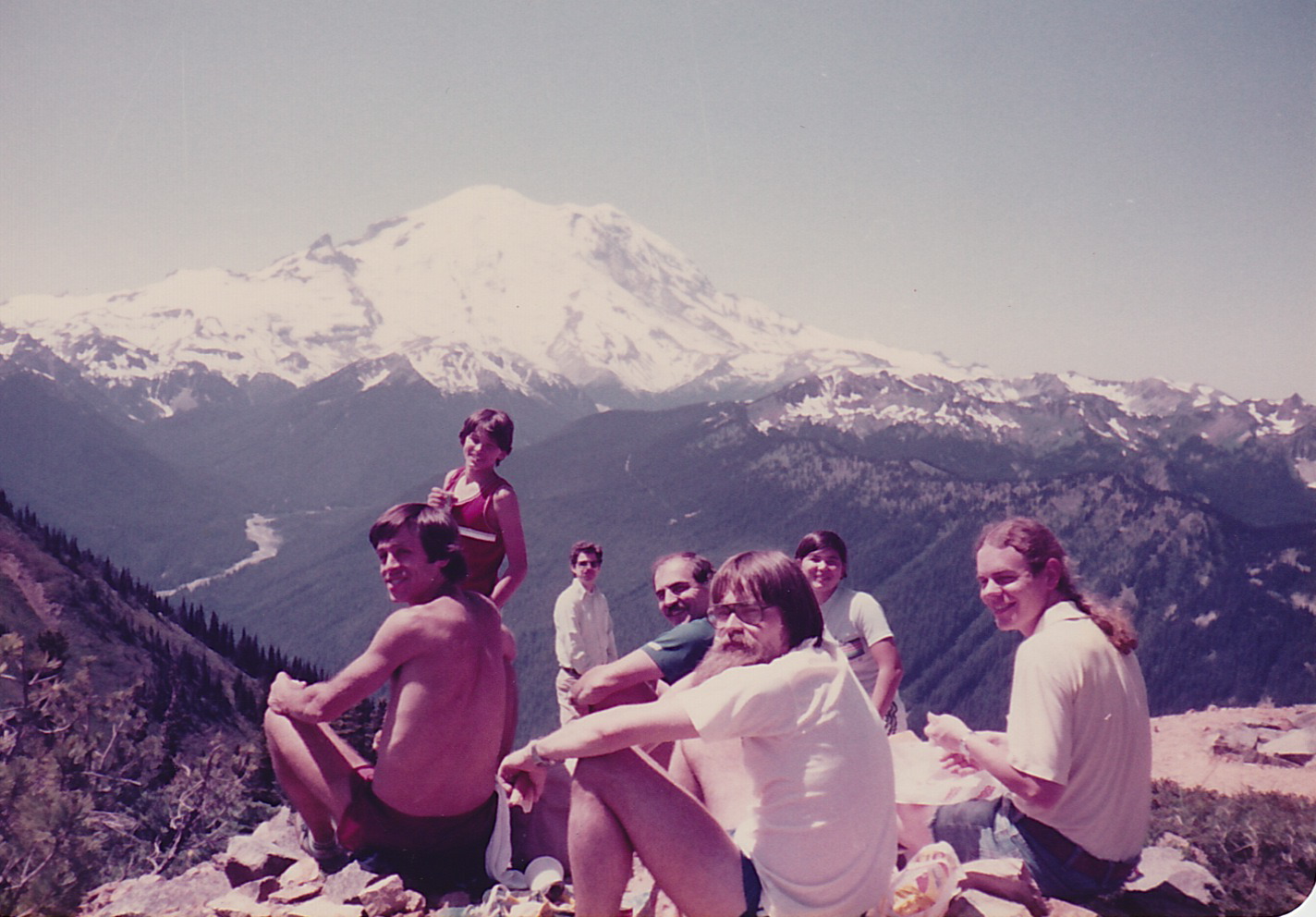 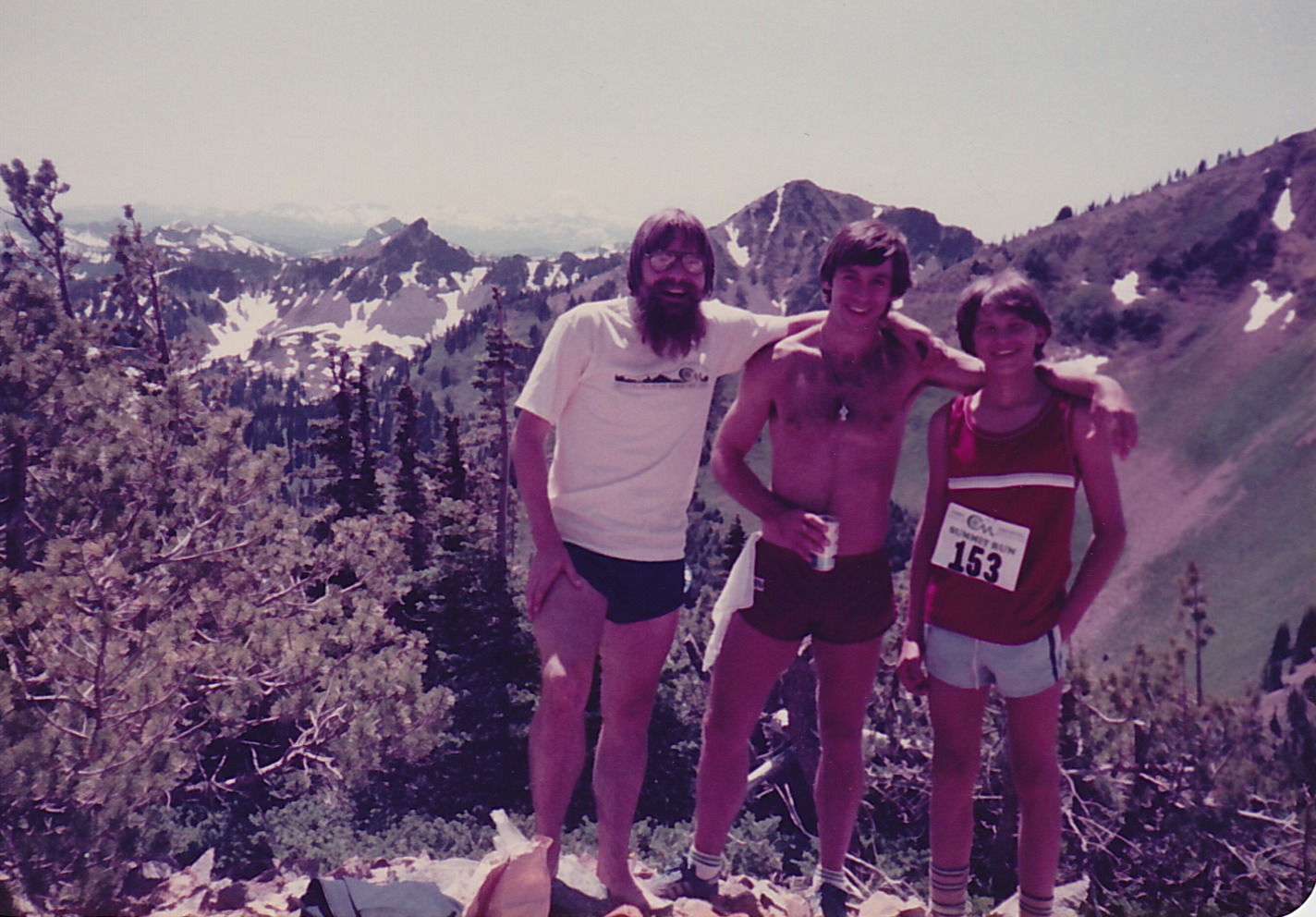 Hiking w/ Peter & June
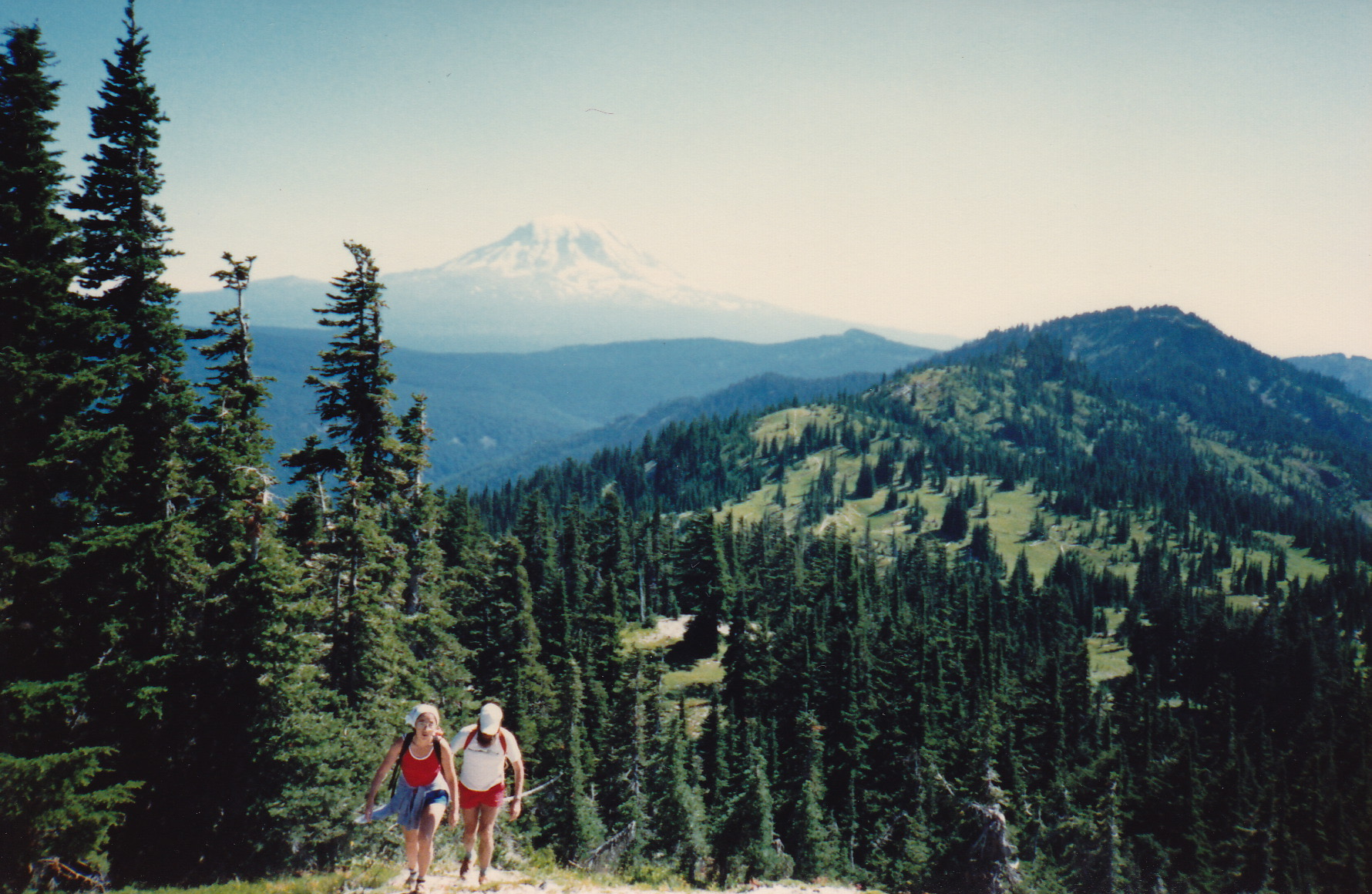 Soccer!
[Speaker Notes: Peter (and June) and I share a passion for soccer.]
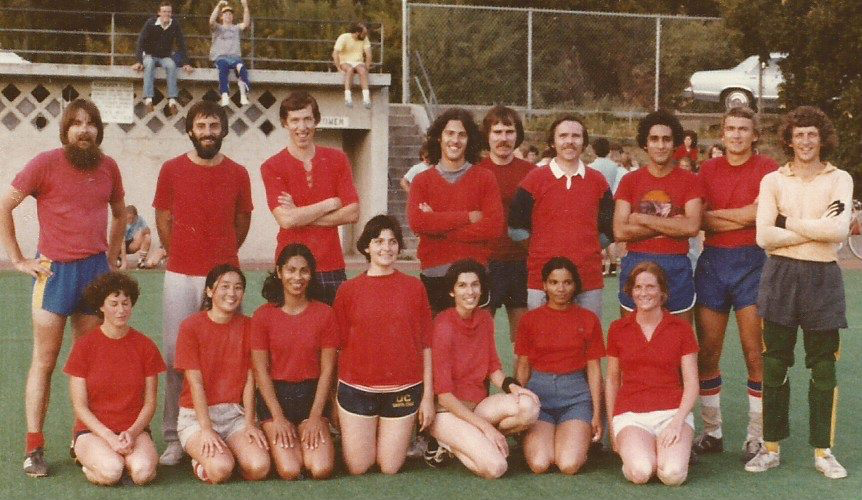 Players from Sweden, Norway, Brazil, Canada, USA, Palestine/Lebanon, India, New Zealand, Mexico, Saudi Arabia, at least
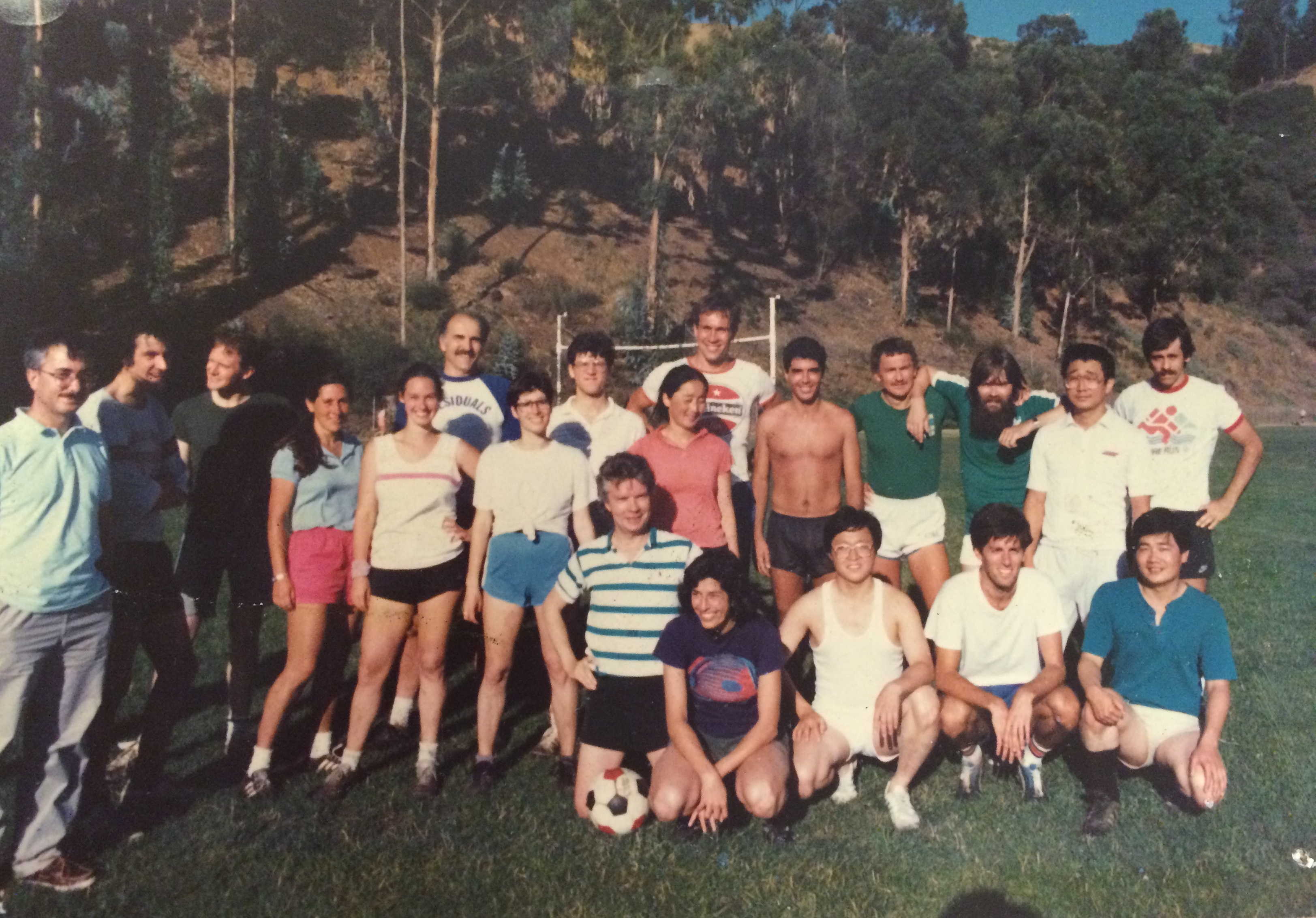 The Slugs of Mystery!
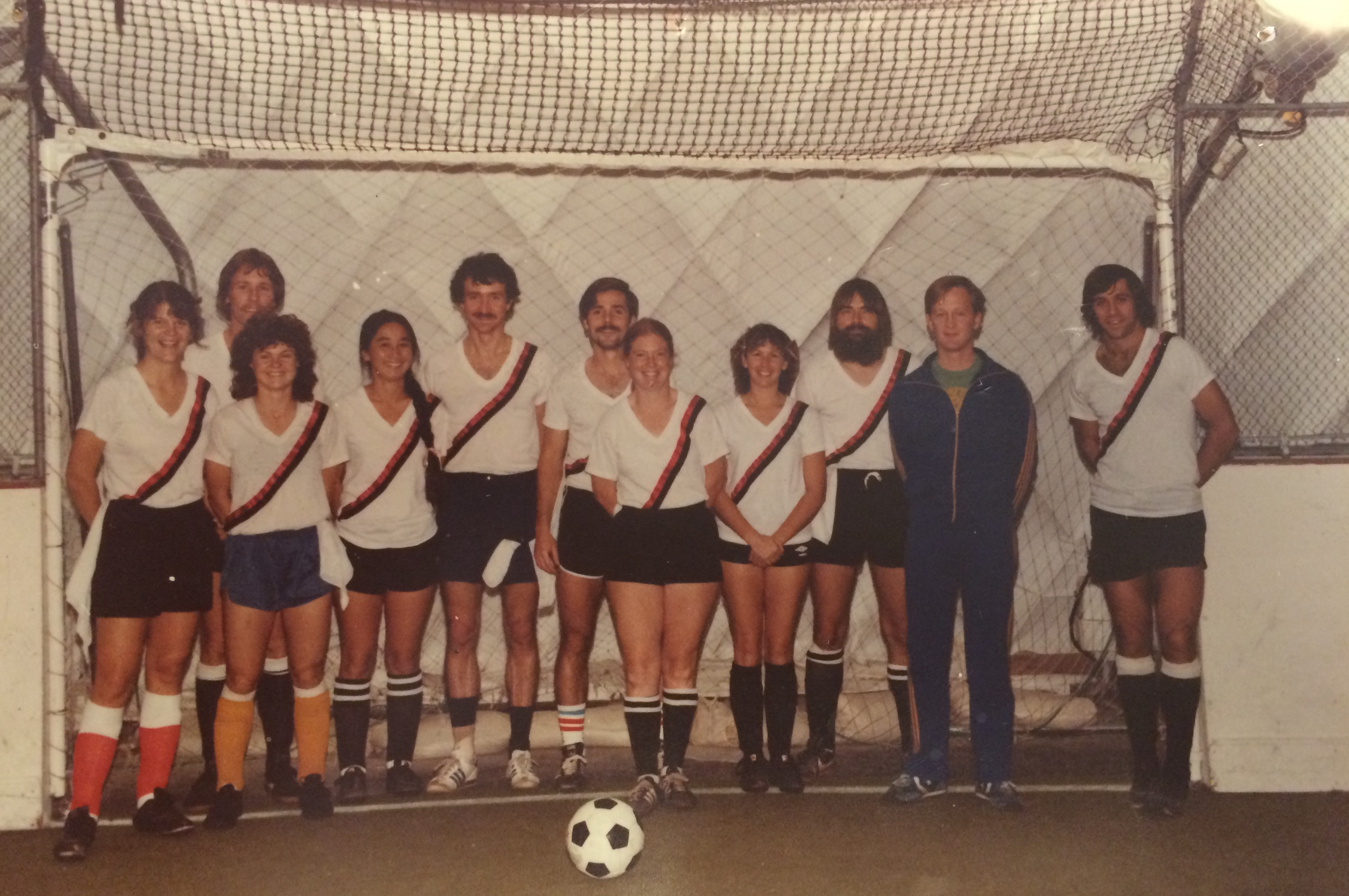 Watching the NASL Sounders at the Kingdome
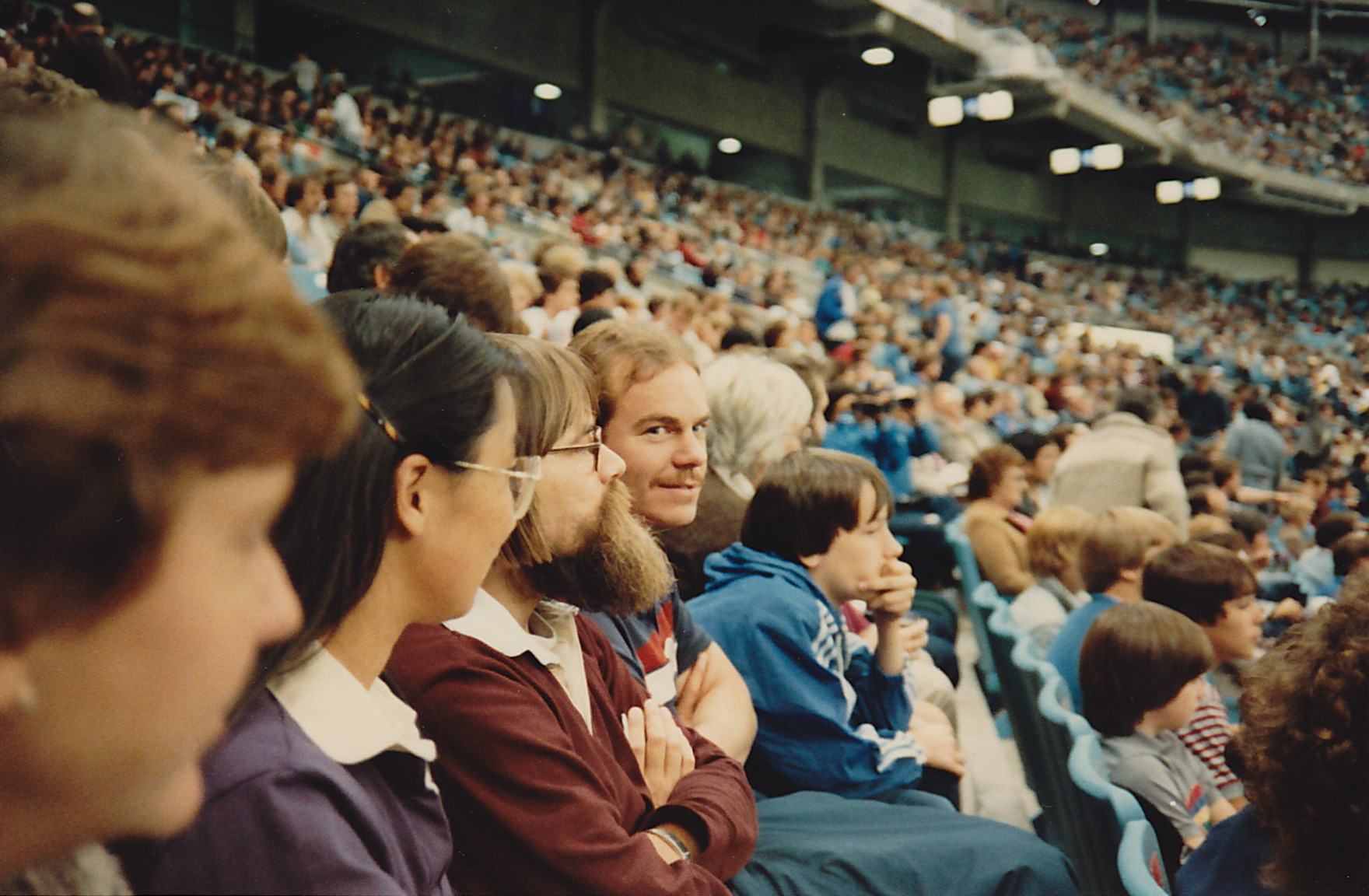 Watching the Sounders at the “Xbox Pitch”, Aug 2015
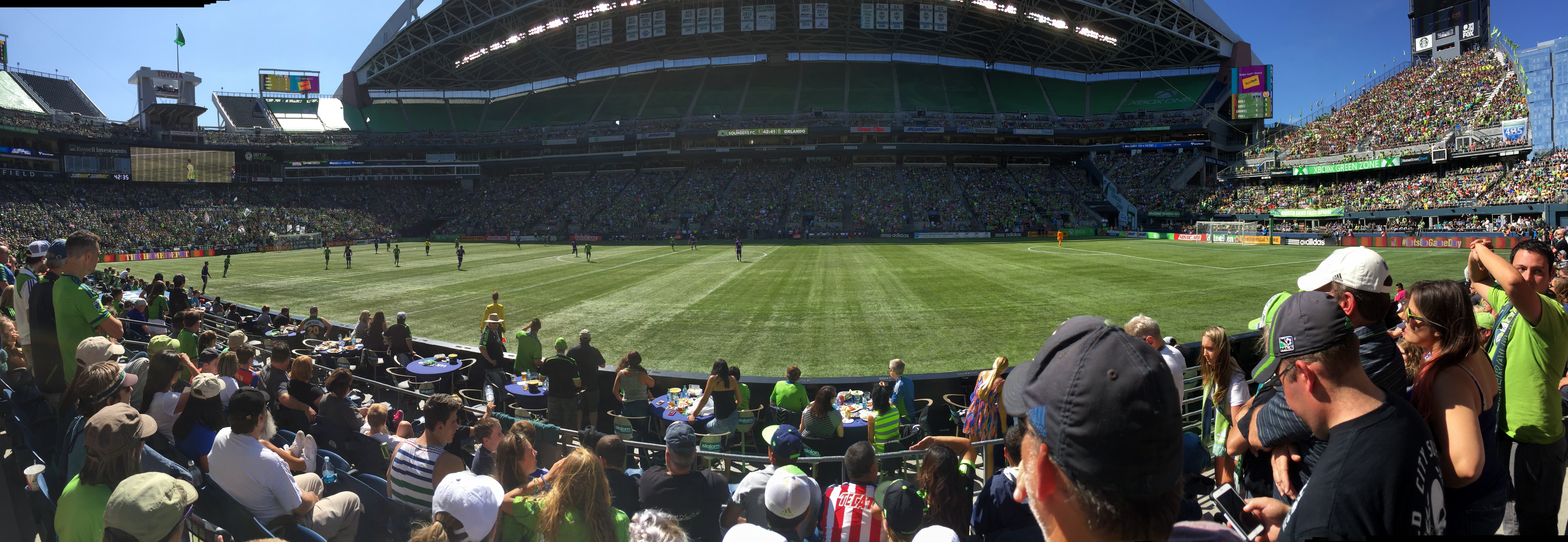 My travels with Peter.
2001	Portland, Oregon 		TIES
2003	Johannesburg, South Africa	TIES
2004	Portland, Maine		TIES
2008	Kelowna, BC, Canada 		TIES 
2009	Bologna, Italy			TIES
 	Isla de Margarita, Venezuela	TIES 
2011	Reykjavik, Iceland 		SARMA/TIES Workshop on Visualization of Climate Data
2011	Dublin, Ireland 		ISI
2014	Buzios, Brazil 			Pan American Advanced Study Institute
[Speaker Notes: Peter is enormously well-traveled.  These are most of the trips that I have made with Peter.  And the important point is that Peter played a large role in the organization and selection of the locations for many of these meetings.  Photos are from the italicized meetings:  Italy, Venezuela, Iceland, and Brazil.]
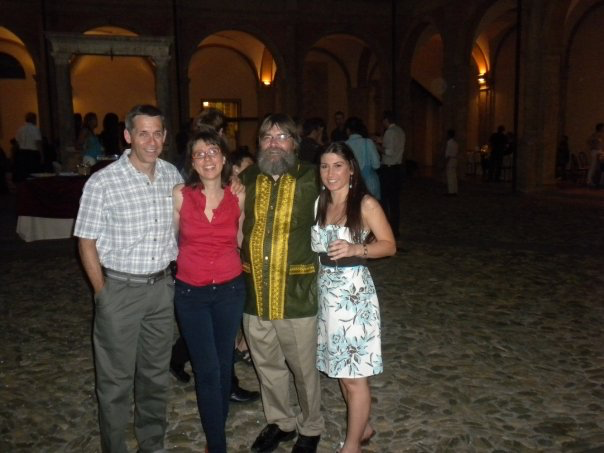 July 2009, Bologna
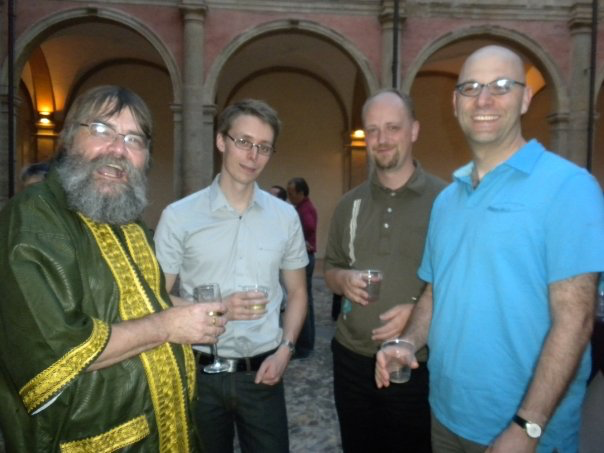 Academics entertained at Isla de Margarita, Venezuela
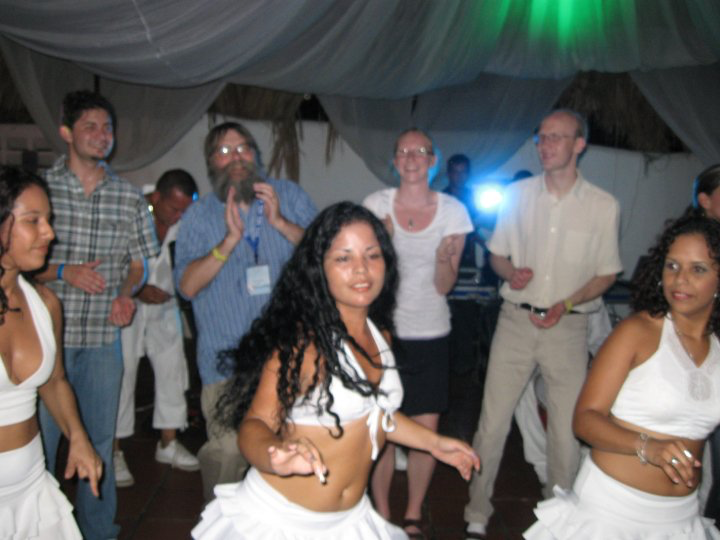 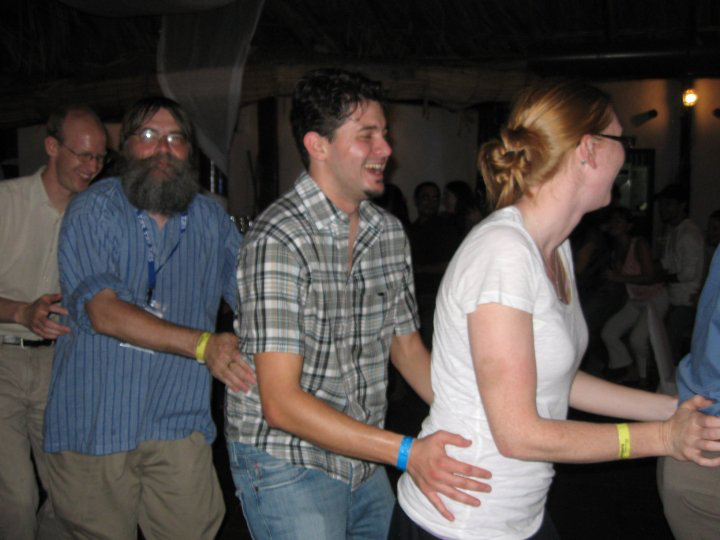 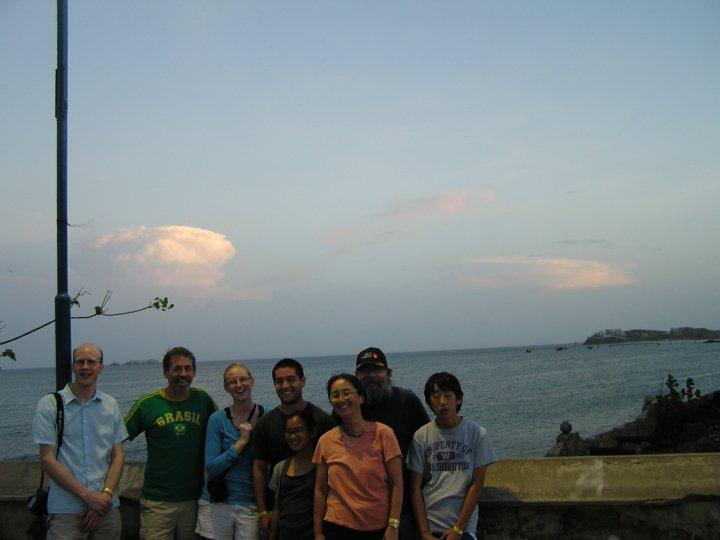 Iceland
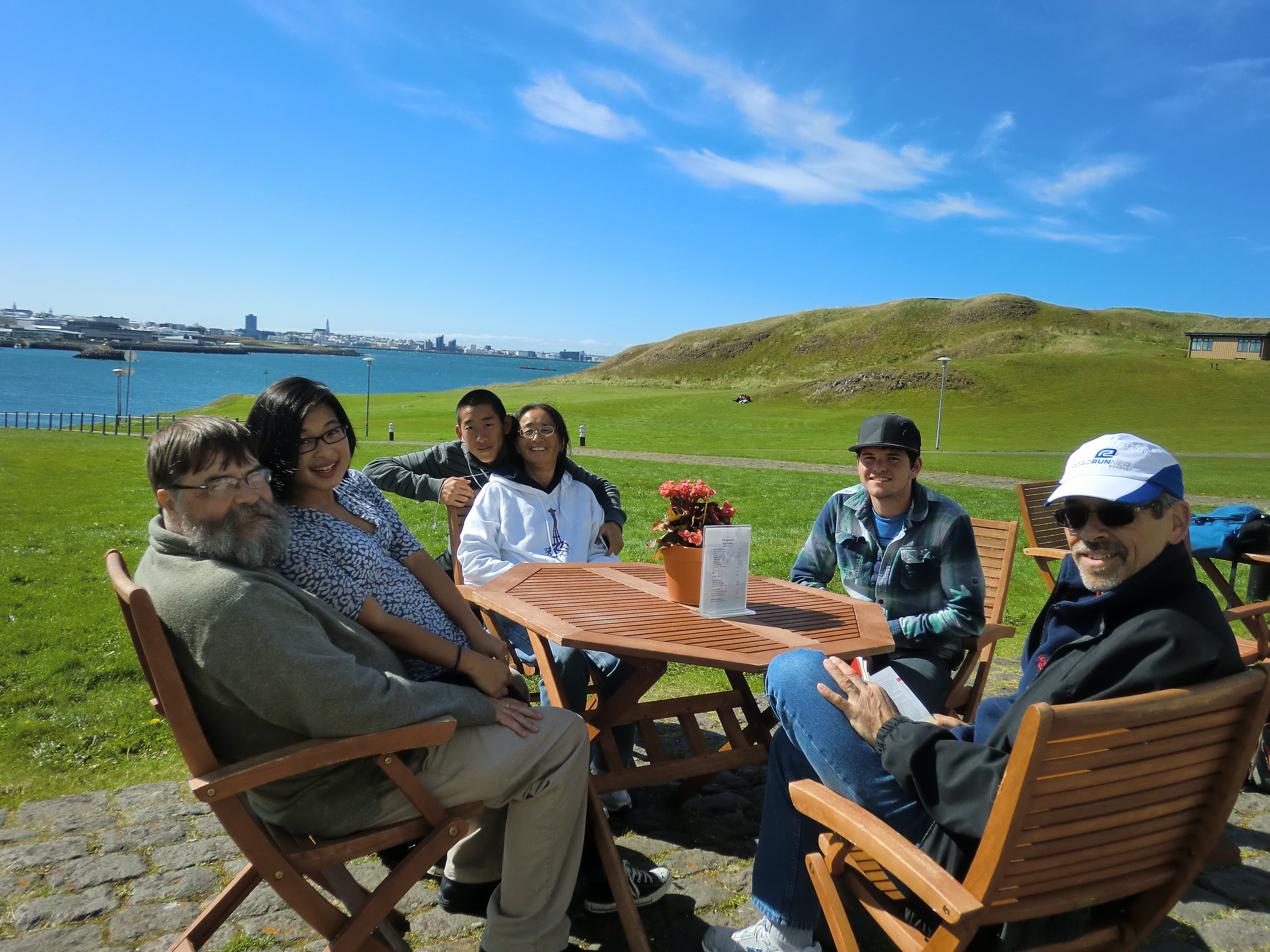 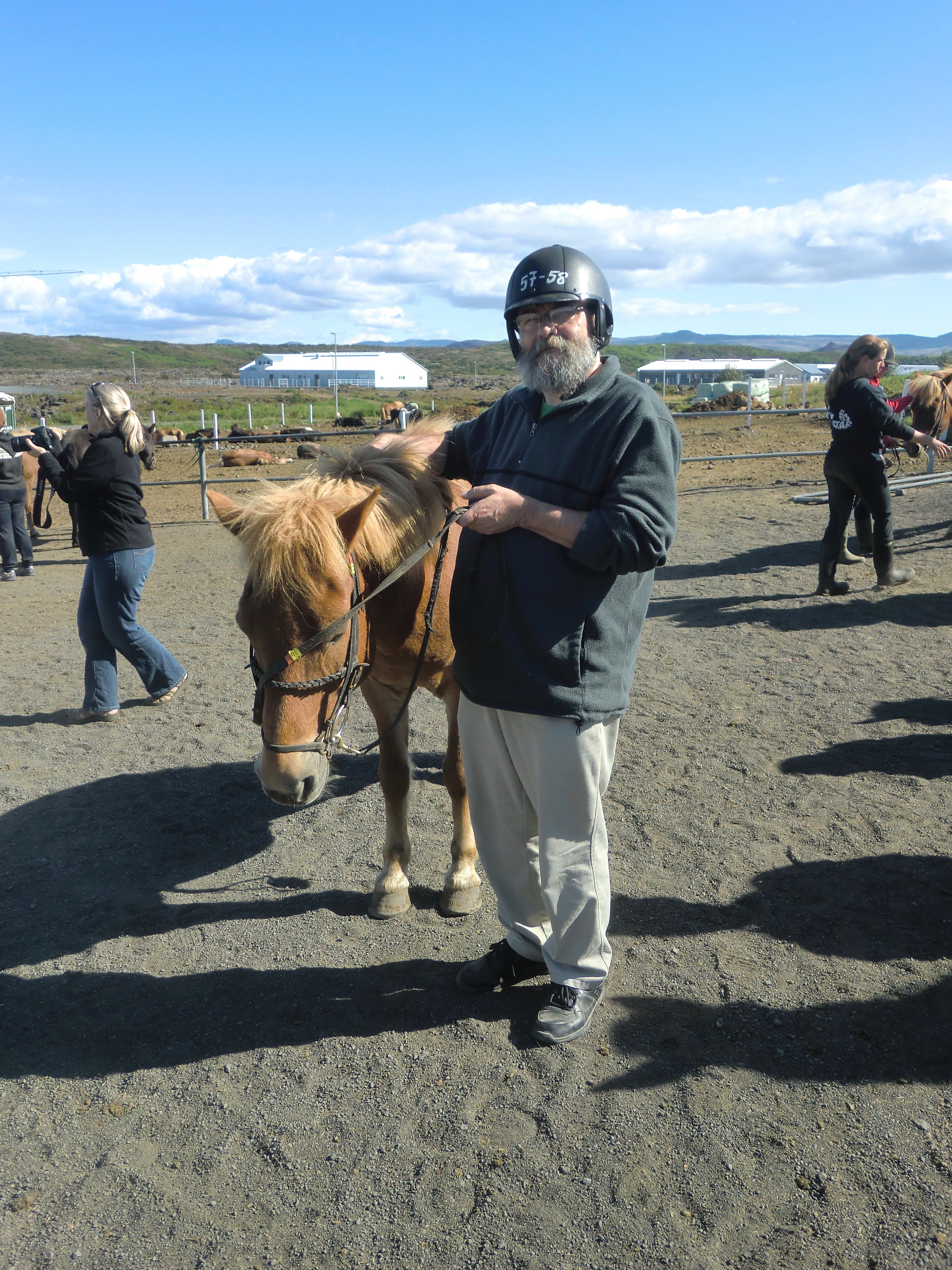 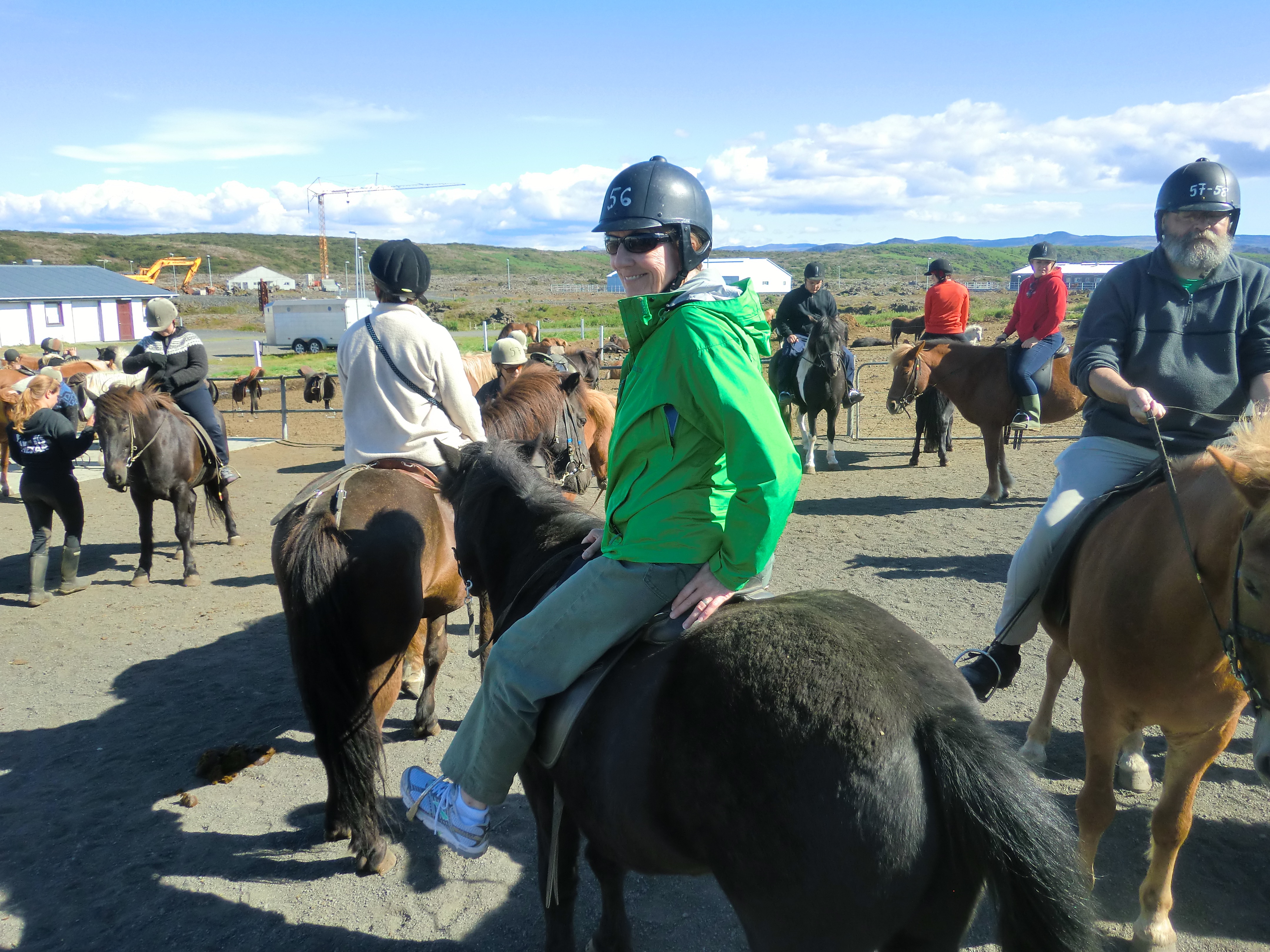 Brazil
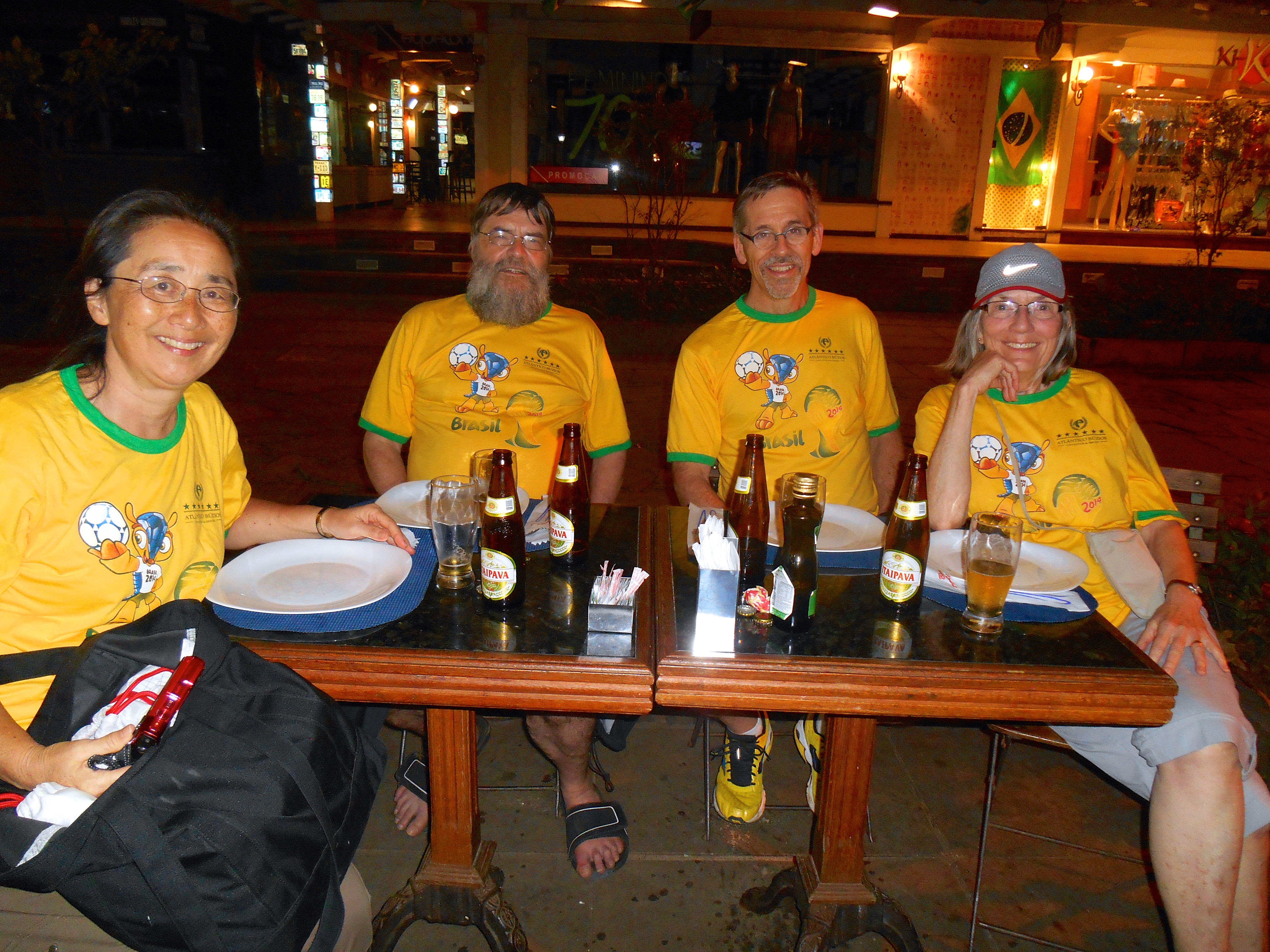 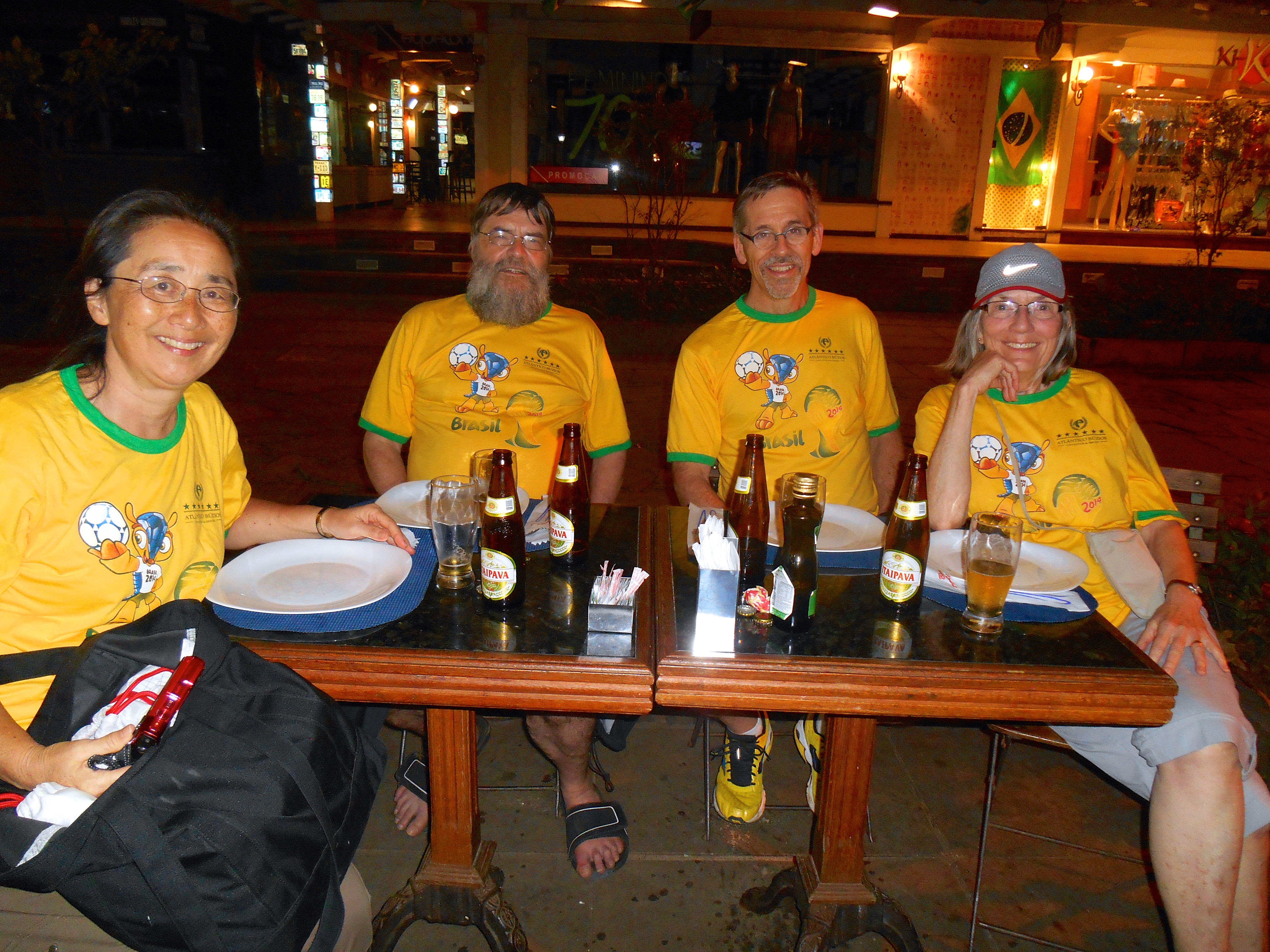 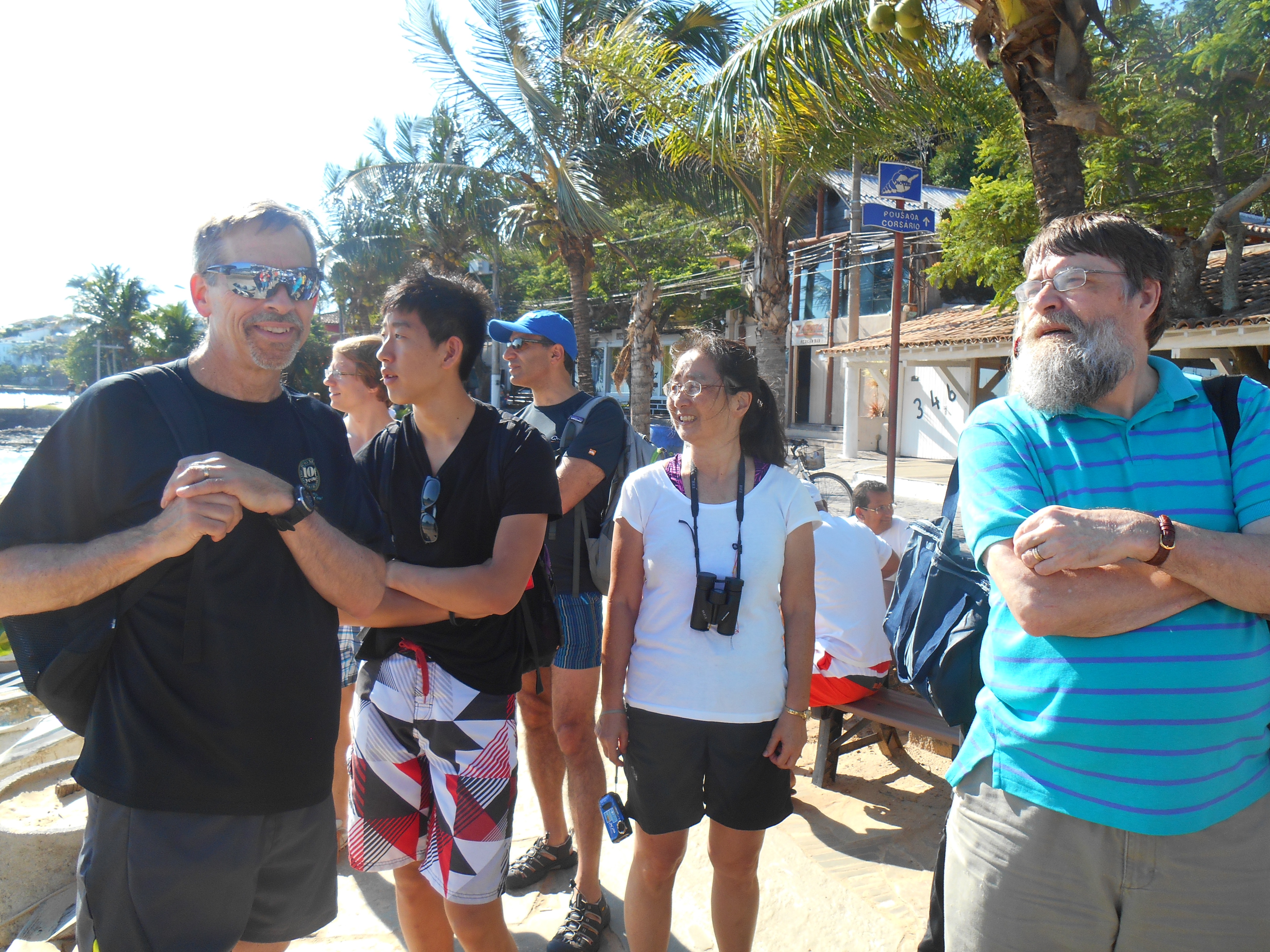 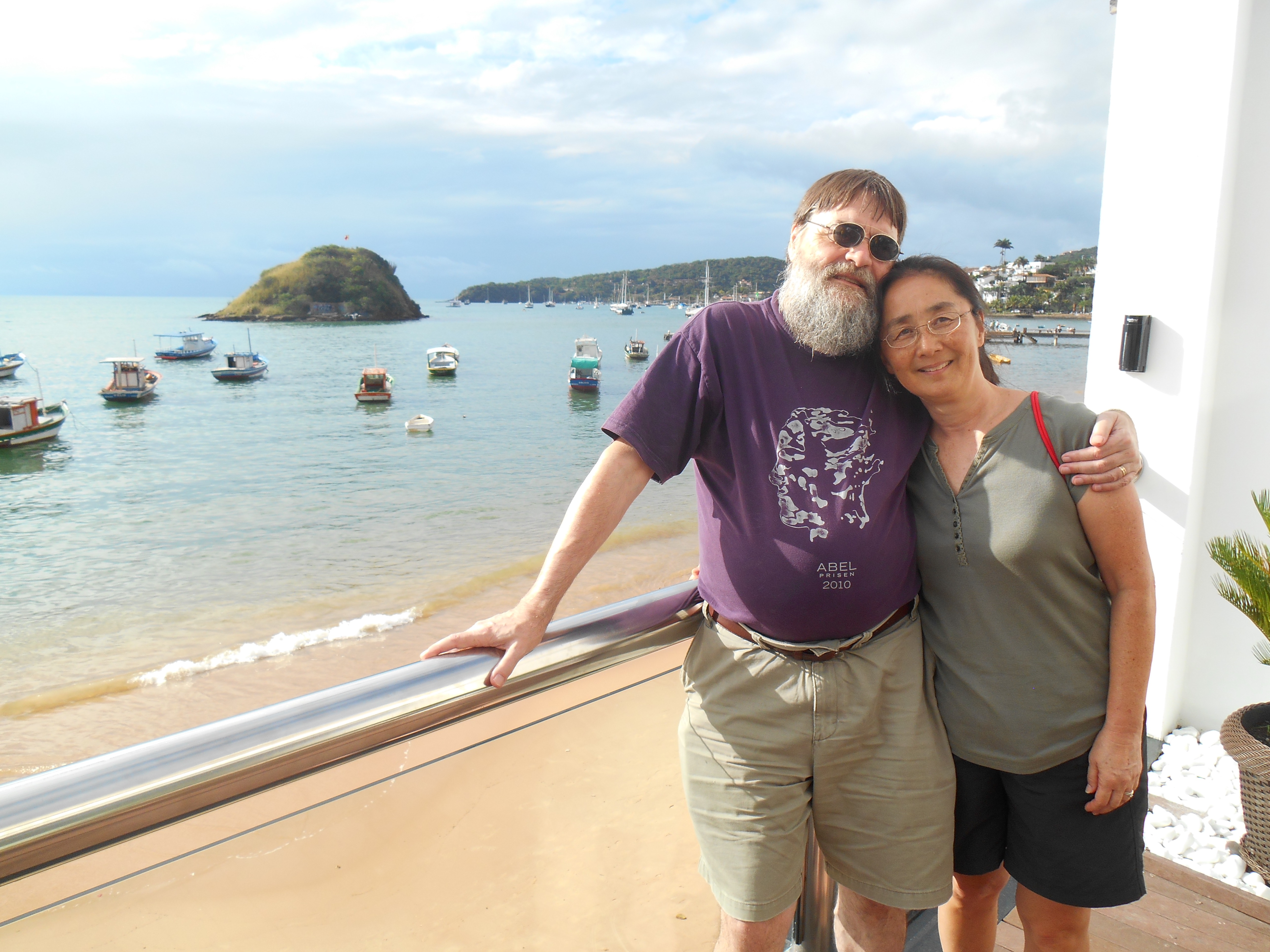 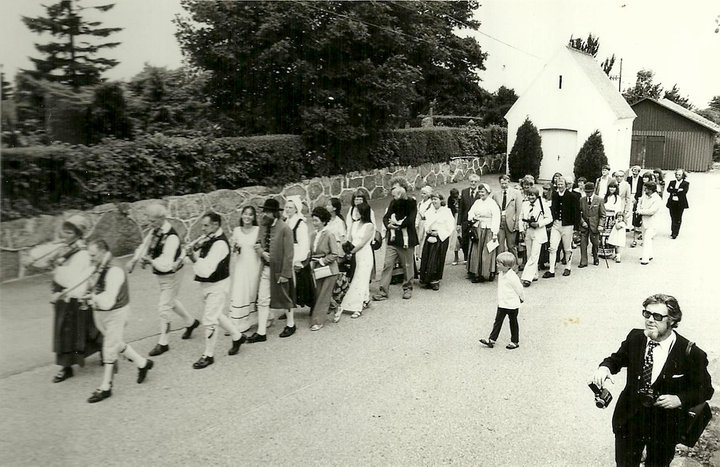 [Speaker Notes: Two more photos to wrap up.  I just had to post this one.]
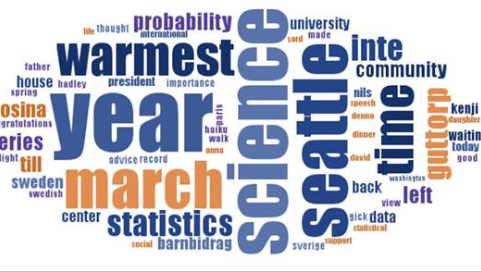 And final words from Peter
[Speaker Notes: Peter’s most used FB words.]
Thanks to the guys who brought me here in 1981
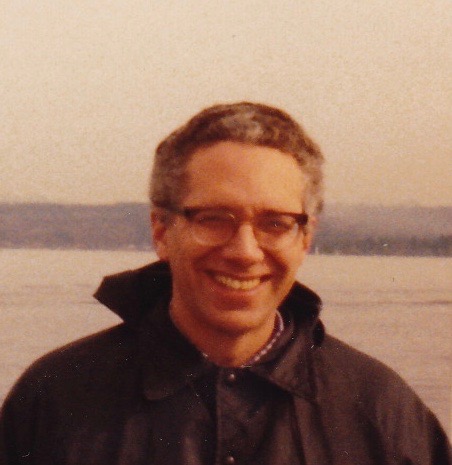 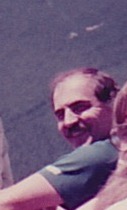 Doug
Peter
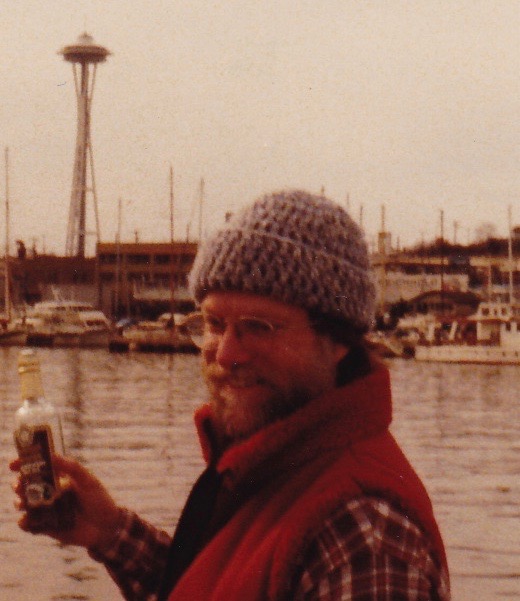 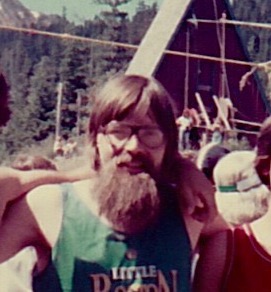 Michael
Galen
and the late Ron Pike
[Speaker Notes: And finally a word of thanks from me.  Peter was the first new hire to the Department of Statistics at the UW in 1980, and he was then a member of the group who brought me to Seattle a year later.  We all have had colleagues who played major roles in our academic careers, and Peter has been as important as anyone in mine.  There would not  have been a “Sampson-Guttorp Deformation Method” if not for Peter (and the inspiring problem raised by Jim Zidek, another major influence on me).  A couple of weeks ago at a retirement celebration for me, an old friend and colleague made up a song with the line that “my retirement was a joke because I was not a retiring bloke”.  This applies all the more to Peter (and to Jim) and there is no better testament to this than this very workshop.  Thank you Peter.]